ART ECON STŘEDOŠKOLSKÝ POHÁR 2022 Prague City Golf16. ročník14. 6. 2022
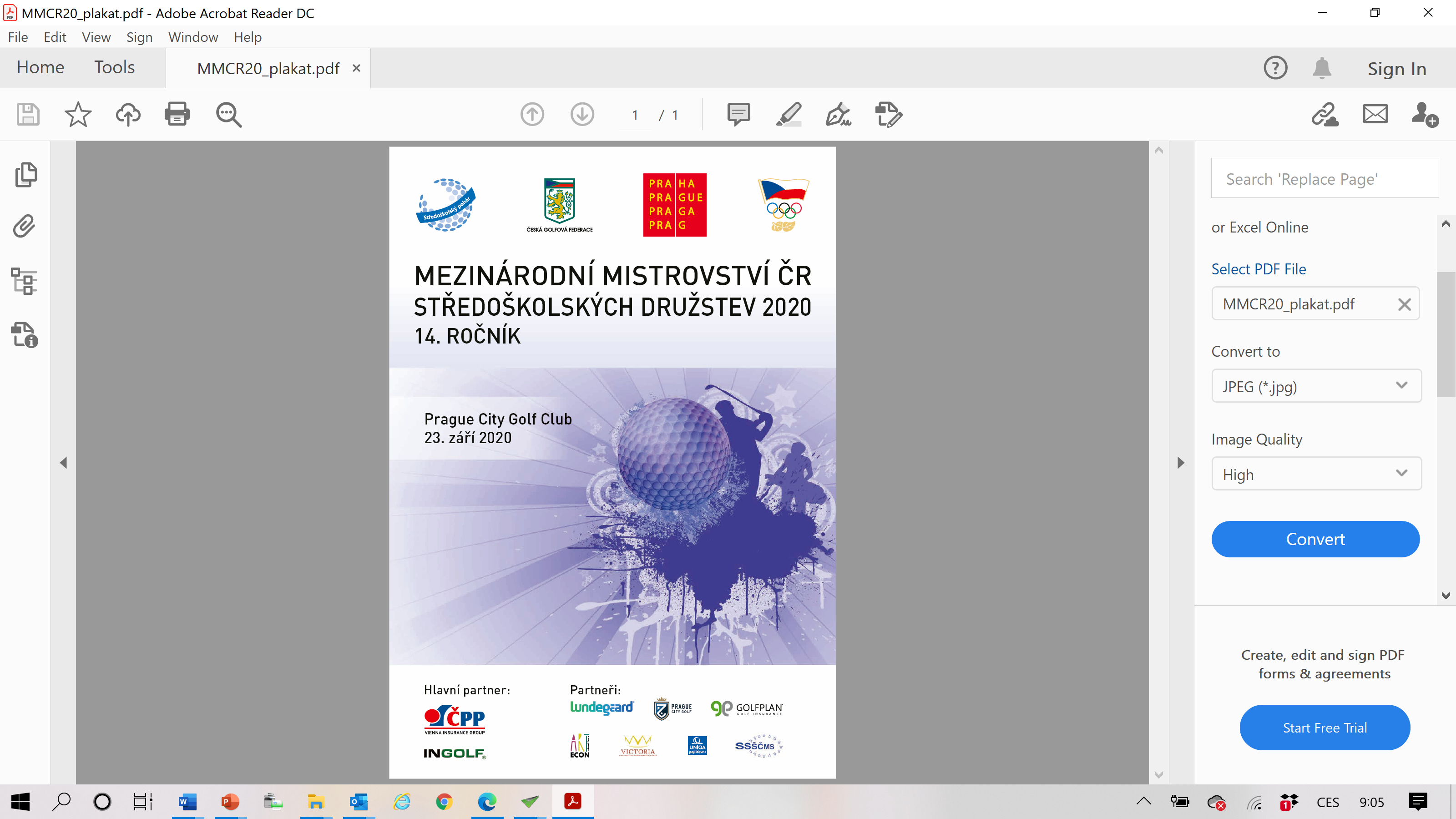 Obsah
Představení projektu
Program
Propozice
Záštita
Ceny pro soutěžící
Pořadatel
Promotér
Patron turnaje
Místo konání
Oficiální plakát, 2020
Naše myšlenka
Rozhodující fáze pro vývoj mladého golfisty je mezi dvanáctým a osmnáctým rokem věku. Těžiště výchovy, nalezení motivace a probuzení vášně pro eventuální kariéru v soutěžním golfu spočívá ve všech vyspělých golfových zemích na „středních školách“.

Naším cílem je přispět k nastartování akceptace golfu na středních školách a druhých stupních základních škol. Každý rok oslovujeme všechny zřizovatele, ředitele a tělovýchovné pracovníky v ČR a tak posouváme golf do jejich povědomí jako normální sport vhodný pro individuální rozvoj jedince.

Všem školám v ČR nabízíme možnost účasti se svými reprezentačními družstvy. Školy tak mají důvod „podporovat“ své golfové programy a žáci reprezentují svou školu.  
 
O správnosti naší cesty nás ujišťuje fakt, že Česká golfová federace hned od druhého ročníku zařadila naši akci na svůj Oficiální kalendář turnajů ČGF.
PhDr. Dana Čapková, Ph.D.			                       Ing. Alan Babický, MBA
Přichází 16. ročník
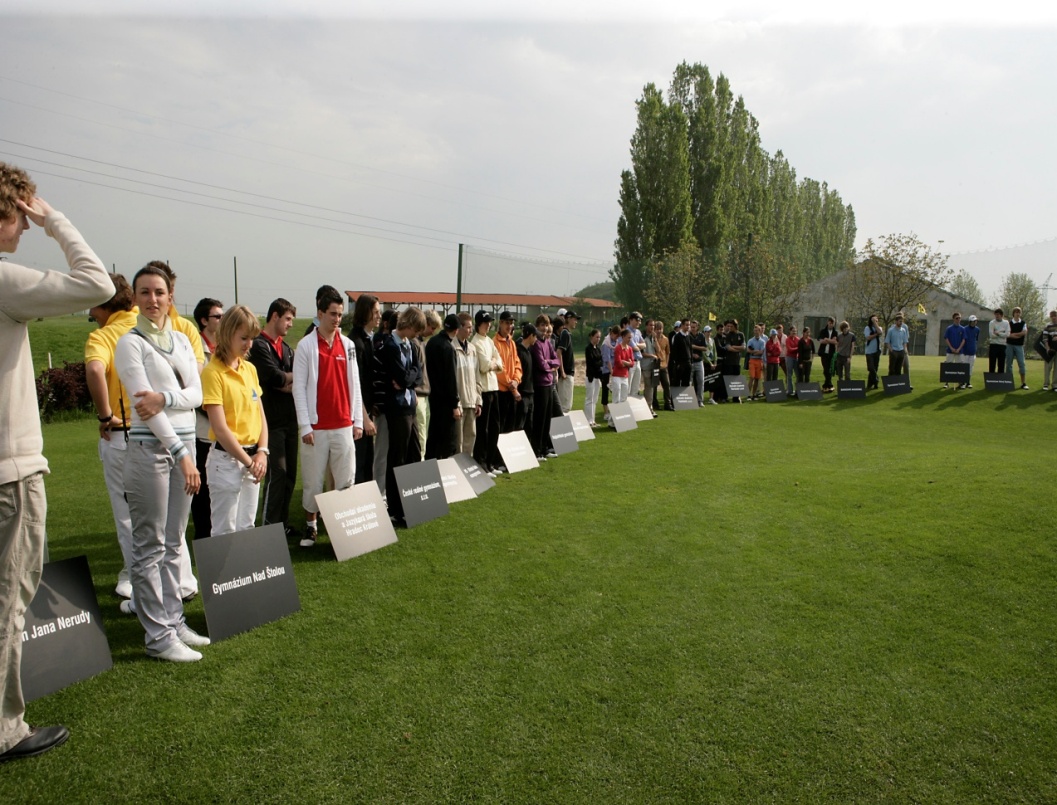 Založeno v roce 2006
Bezmála 1200 účastníků během prvních 15 ročníků
V roce 2021 průměrný HCP družstva nižší než 7
Vítězné skóre v roce 2021 bylo 6 pod par
Slavnostní nástup družstev za zvuku státní hymny
Záštita Českého olympijského výboru
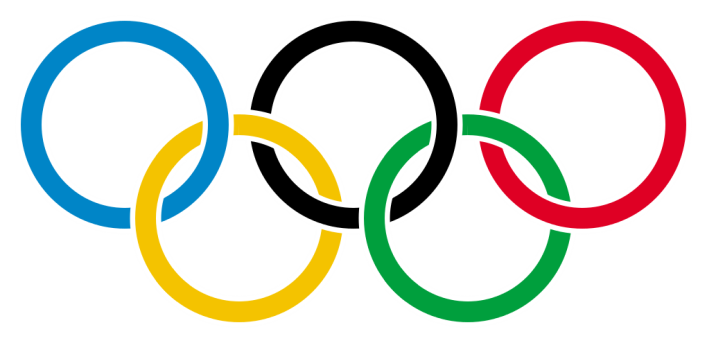 Dlouhodobou záštitu nad Mezinárodním mistrovstvím 
České republiky středních škol drží od roku 2013 Český olympijský výbor.
Program dne
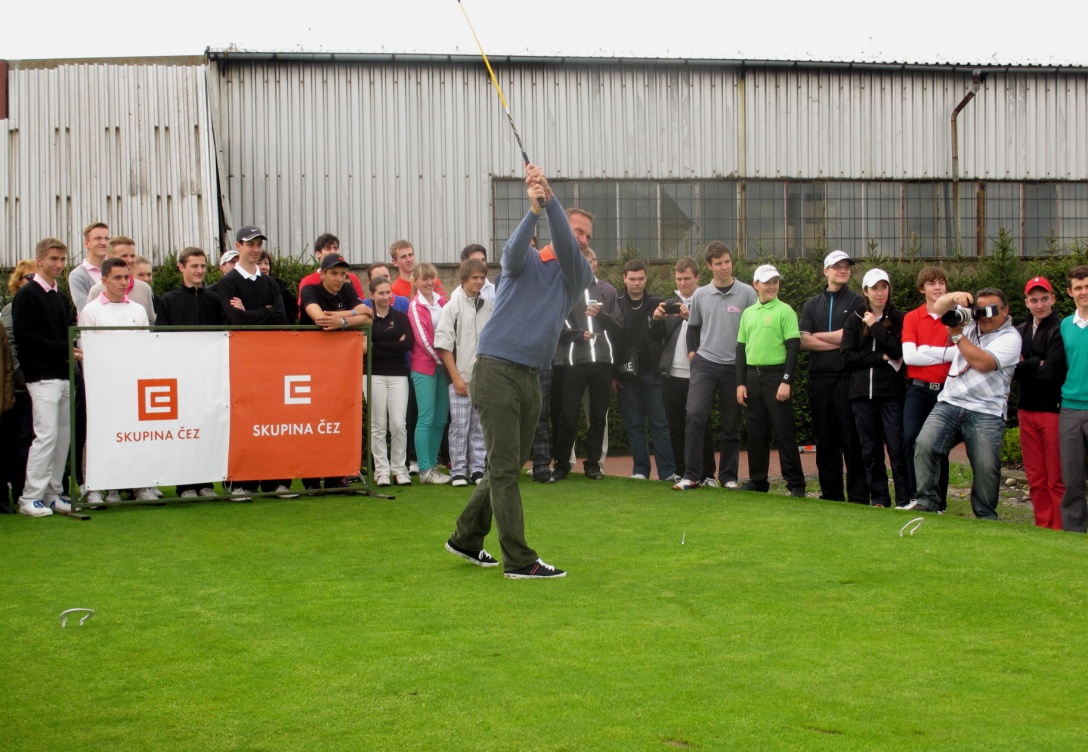 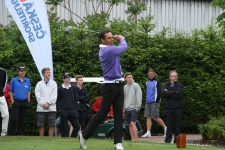 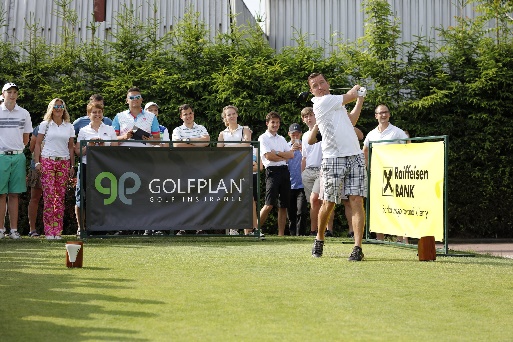 Dominik  Hašek
Roman Šebrle
Registrace
Slavnostní zahájení - nástup školních družstev, státní hymna, proslovy
Slavnostní odpal Patrona soutěže
Postupný start účastníků
Doprovodný VIP turnaj partnerů, hostů
Slavnostní vyhlášení výsledků
7:00
8:15
8:55
9:00
10:00
Cca 17:30
Vladimír Šmicer
Propozice soutěže
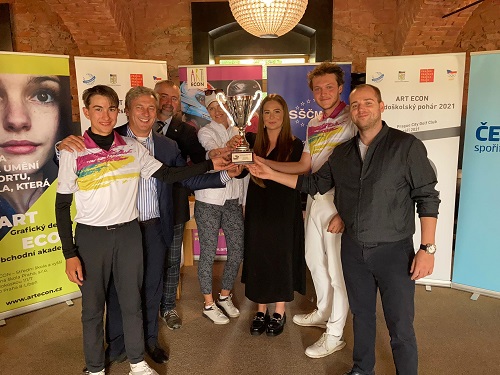 Tříčlenná družstva - nejméně dva žáci z jedné školy. Hra na rány, započítávají se dva nejlepší výsledky družstva na jamce. V Individuální soutěži, zavedené v roce 2021 hrají jednotlivci na rány bez vyrovnání.

Od roku 2016 hrají druhé stupně základních škol a nebo první 4.ročníky víceletých gymnázií.
Vítězové 2021 přebírají Putovní pohár
Program pro Partnery akce
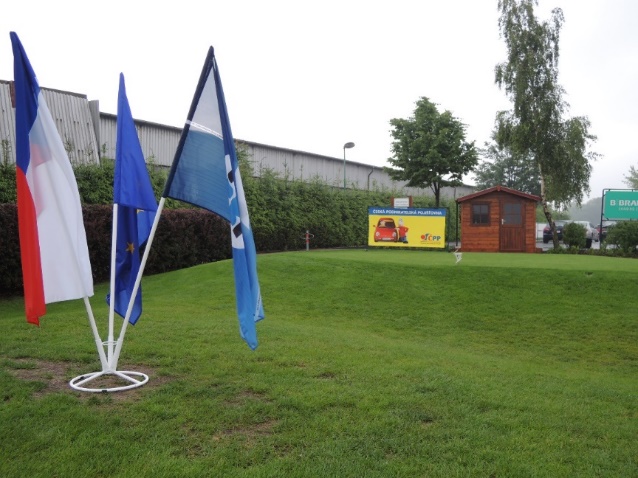 Účast na slavnostním zahájení
Snídaně a oběd
Setkání, podpisy a fotografování s patronem turnaje
Partnerský turnaj
Možnost prezentace své značky/produktů během dne
Účast na slavnostním zakončení s možností předávání trofejí, proslovu a prezentace partnerství
Trofeje a ceny pro soutěžící
Putovní pohár pro vítězné družstvo
Pro první tři družstva poháry a zlaté, stříbrné a bronzové medaile
Trofeje pro Individuální soutěž  
Věcné ceny od partnerů 
Obhájci trofeje neplatí startovné
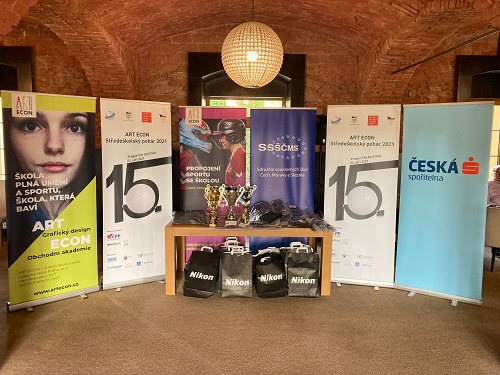 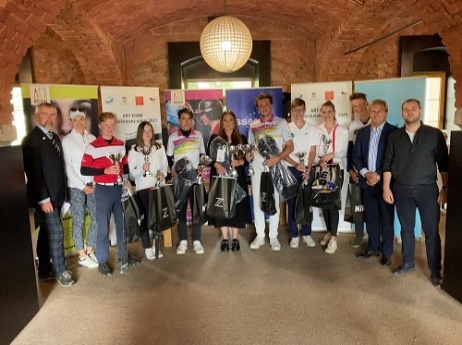 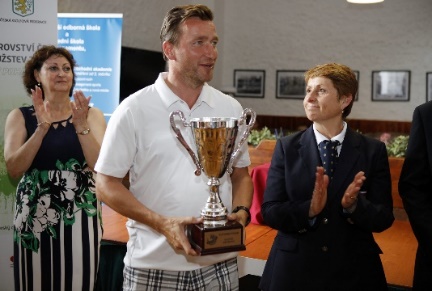 Promotér akce
INGOLF s.r.o. 
Váš partner ve světě golfu
od roku 2006

Servisní a marketingová agentura poskytující komplexní služby v oblasti golfu. Oficiální agent International Sports Management. 

Promotérská činnost:
Mezinárodní týden golfu, 5 ročníků, International GolfWeek China, 2 ročníky, ART ECON Středoškolský pohár 15 ročníků, Mistrovství ČR v Extrémním golfu, 7 ročníků, Speciální semináře PGAC, Volvo Dny s Klárou Spilkovou a mnoho dalšího. 

Přes 400 dalších golfových akcí dle zadání a potřeb klientů: turnaje, série, akademie, výlety do zahraničí a další.

Reference: KPMG, IBM, Raiffeisen bank, ČEZ, Deloitte, Eurotel, Budvar, ČPP, PGAC, SAP, Alcatel – Lucent, ČSOB, HVB, Tatrabanka, SWAN, Czech Tourism, Cisco Systems, SFM Group, Privat banka a další. 

Více na  www.ingolf.cz
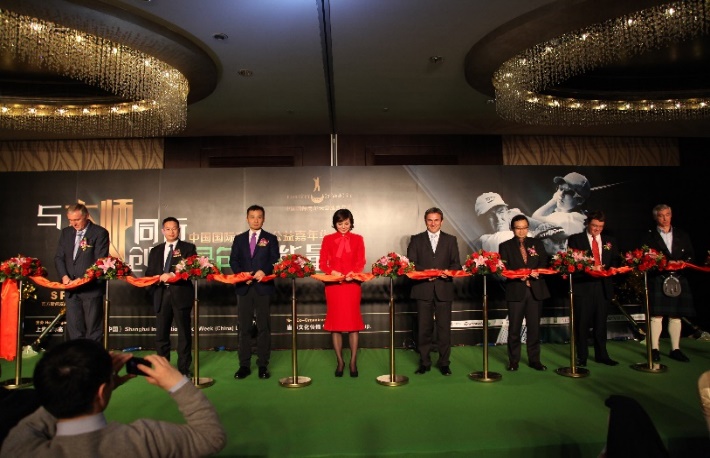 Alan Babický, společně s čínským ministrem sportu Ti Su Lianem, Mirkem Topolánkem a dalšími VIP hosty slavnostně zahajuje International GolfWeek v Shanghaji 2015
Spolupořadatel
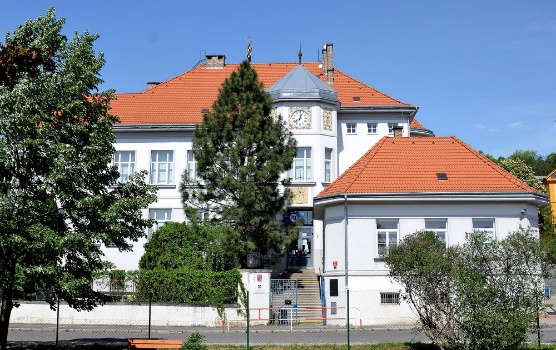 ART ECON – Střední škola a vyšší odborná škola Praha, s.r.o.

www.artecon.cz

 Dne 1. 9. 2019 došlo ke sloučení dvou středních odborných škol zřizovatele IF Holding, a. s. a to PB – Vyšší odborné školy a Střední školy managementu a ART ECON – Střední školy pobočky Praha.

 Tento dlouhotrvající záměr byl realizován s cílem vytvořit velkou, silnou a prestižní školu s kvalitním zázemím a silnou organizační strukturou. Nově tak vznikla škola ART ECON – Střední škola a vyšší odborná škola Praha, s.r.o.

 V roce 2005 otevřela pod vedením A. Babického první třídu s  rozšířeným sportovním vyučováním zaměřeným na golf v ČR.

 Nabízí možnost propojení kvalitního manažerského vzdělání a ekonomického a sportovního trhu.

 Individuální přístup ke sportovně nadané mládeži.

Jednatelka:	PhDr. Dana Čapková, Ph.D.
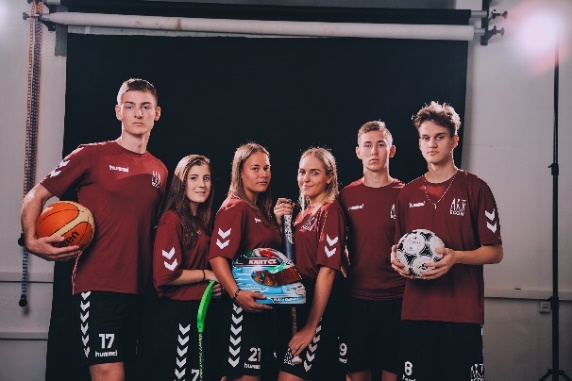 Patronem 16. ročníku bude …
2006 - Lucie Borhyová, TV moderátorka
2007, 08, 09 - Kateřina Neumannová, lyžařka, olympijská vítězka z OH Torino
2010 a 2011 - Klára Spilková, bývala účastnice PB Středoškolského poháru a vítězka na Ladies European Tour
2012 a 2013 - Dominik Hašek, vítěz Stanleyova poháru, Mistr světa v hokeji  a olympijský vítěz z OH v Naganu
2014, 2015 a 2016 - Roman Šebrle, olympijský vítěz a vášnivý golfista   
2017 - Vladimír Šmicer, vítěz všech tří hlavních klubových soutěží ve světovém fotbale
2018 -  David Suchařípa, povoláním herec, duší golfista a golfcirkusák
2019 - Dušan Salfický, Mistr světa v hokeji, vášnivý golfista
2020 - Marta Jandová, začínající golfistka – zazpívala hymnu a odpálila slavnostní odpal
2021 – Štěpánka Pučálková, sólistka drážďanské opery se nemohla osobně zúčastnit kvůli karanténě, zazpívala hymnu přes telefon

2022 – Štěpánka Pučálková, sólistka drážďanské opery a golfistka tělem i duší…
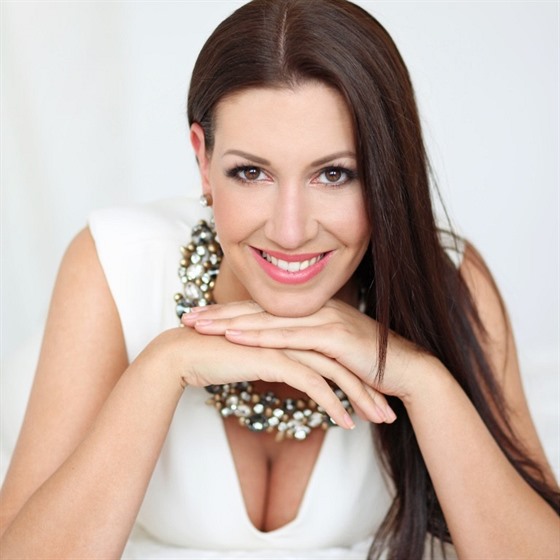 Roman Šebrle zahajuje 10. ročník MMČR středoškolských družstev 2016
Místo konání
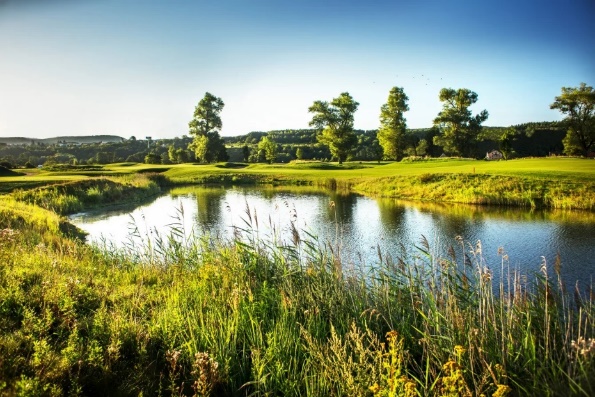 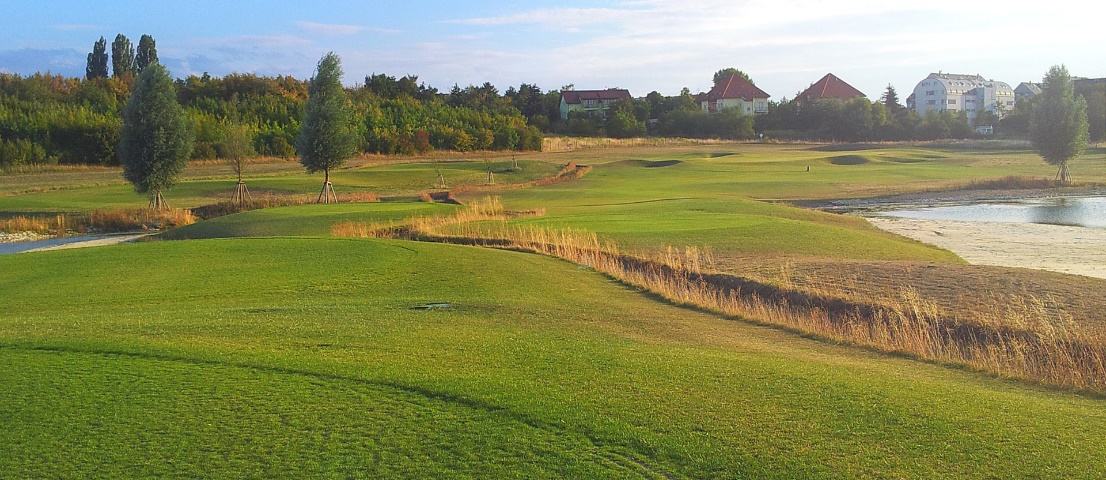 Prague City Golf
Děkujeme partnerům 15. ročníku
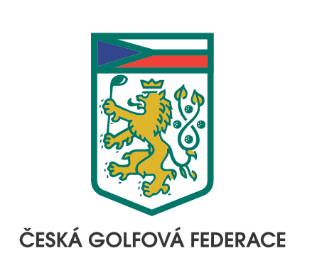 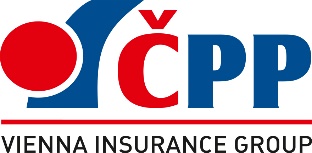 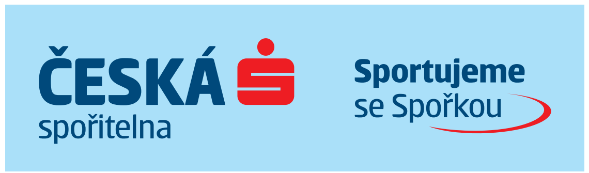 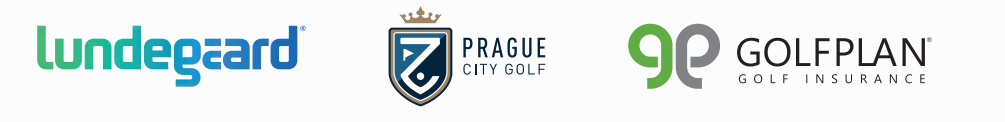